Педагогическая деятельность и взгляды К.Д. Ушинского(1824 – 1870)
«Ушинский – это наш действительно народный педагог, точно так же, как Ломоносов – наш народный ученый, Суворов – наш народный полководец, Пушкин – наш народный поэт, Глинка – наш народный композитор».                                                        Л.Н. Модзалевский
«Ушинский велик, а мы -его должники».                               П.П. Блонский
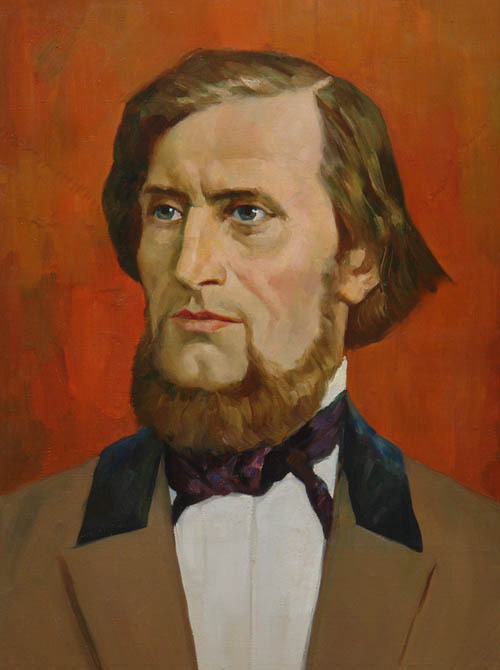 Основные этапы деятельности
1844 г. – окончил юридический факультет Московского университета
1844-1849 гг. – работа на должности профессора камеральных наук в Ярославском юридическом лицее
1854-1859 гг. – работа в Гатчинском сиротском институте
1859-1862 гг. – работа на должности инспектора классов Смольного института благородных девиц
1860-1861 гг. – редактор «Журнала Министерства народного просвещения»
Основные работы
«О пользе педагогической литературы»
«Труд в его психическом и воспитательном значении»
«Три элемента школы»
«О необходимости сделать русские школы русскими»
«Письма о воспитании наследника русского престола»
«Родное слово»
«Детский мир»
«Человек как предмет воспитания. Опыт педагогической антропологии»
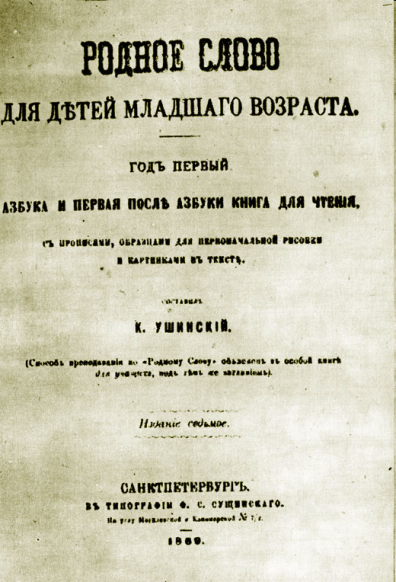 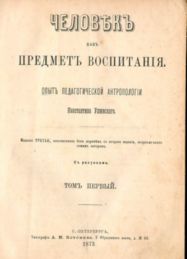 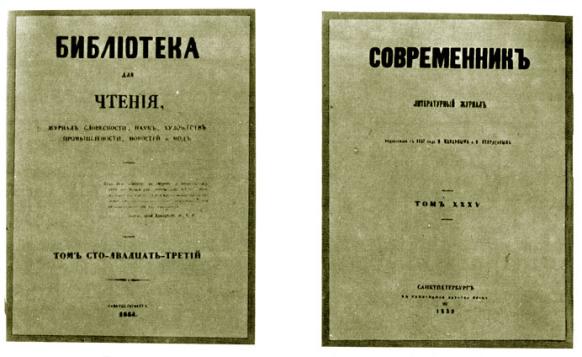 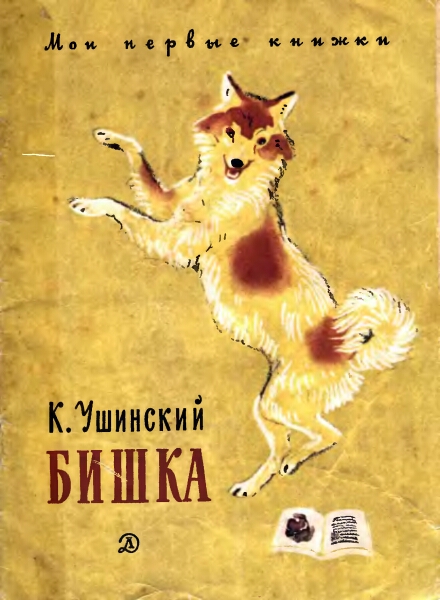 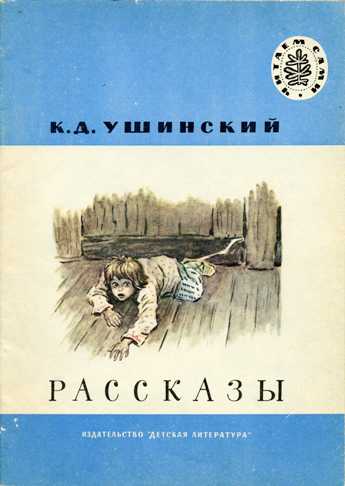 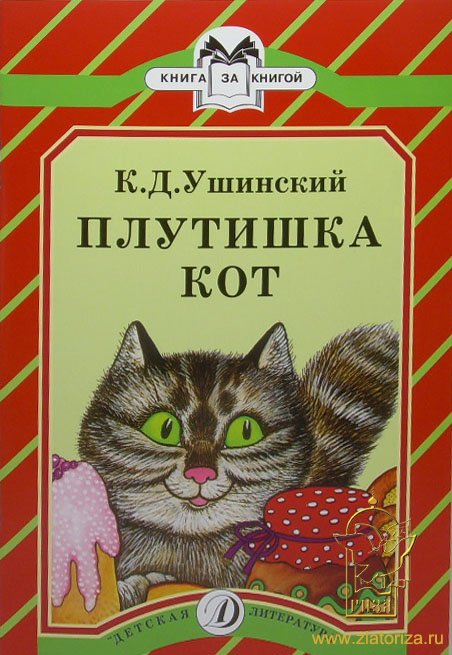 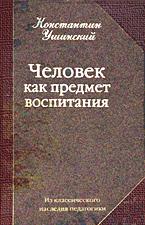 Педагогические идеи
Идея народности
Идея психологического обоснования педагогического процесса
Идея методического обеспечения педагогического процесса
Идея подготовки учителя
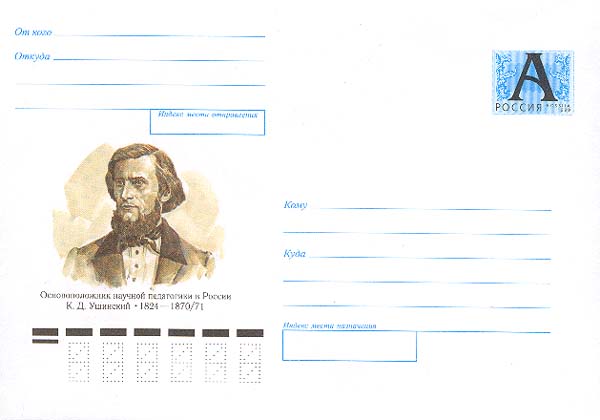 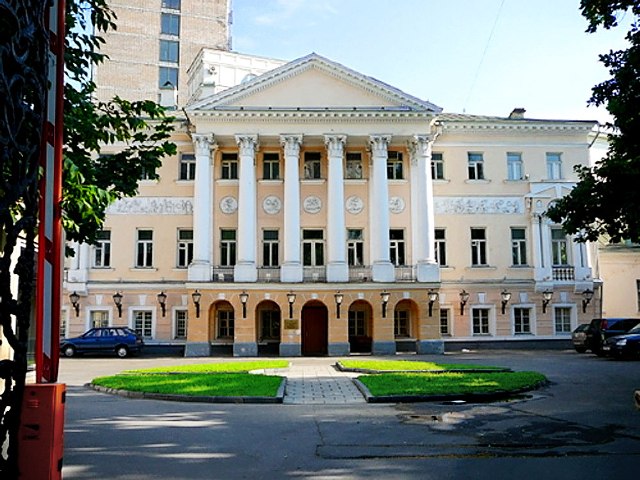 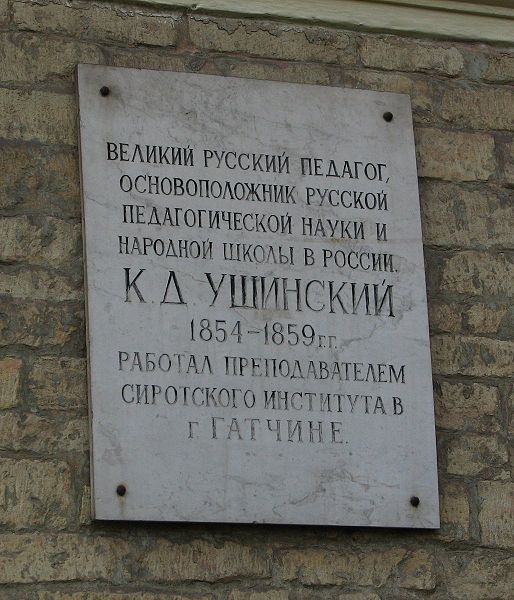